Amazing Plants
Beauty,
Food,
Raw materials,
Oxygen
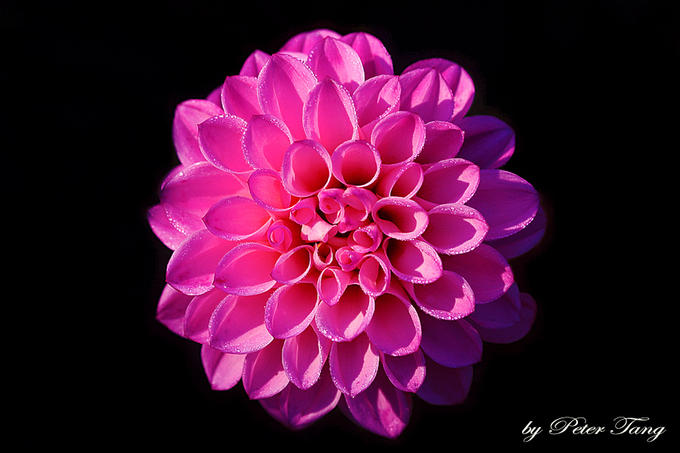 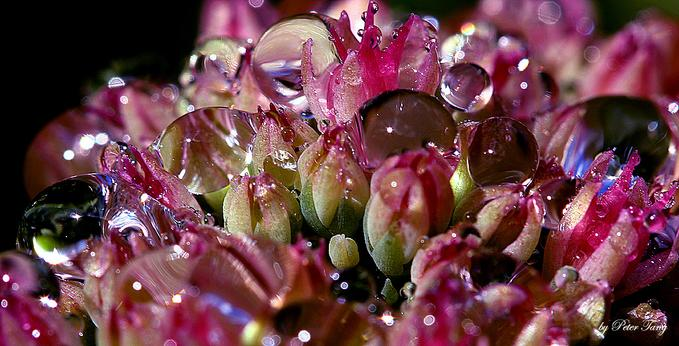 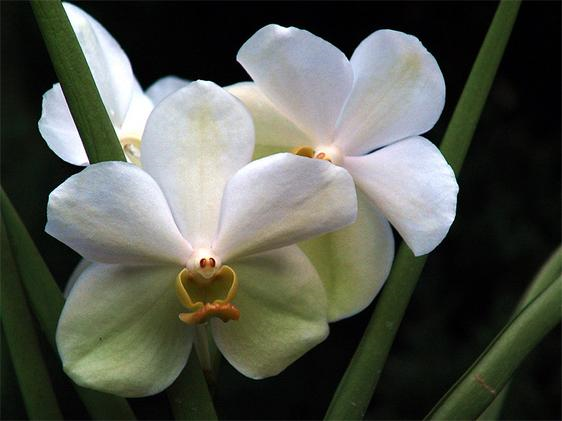 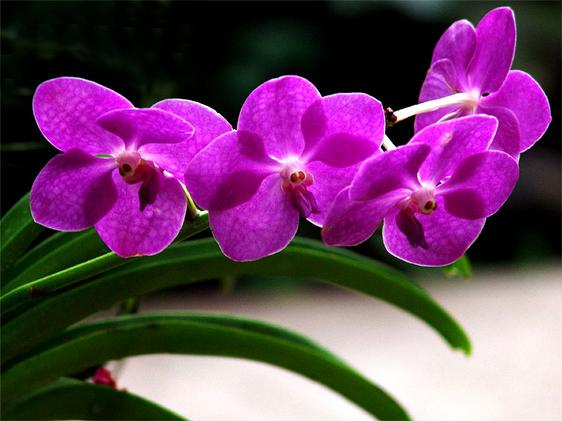 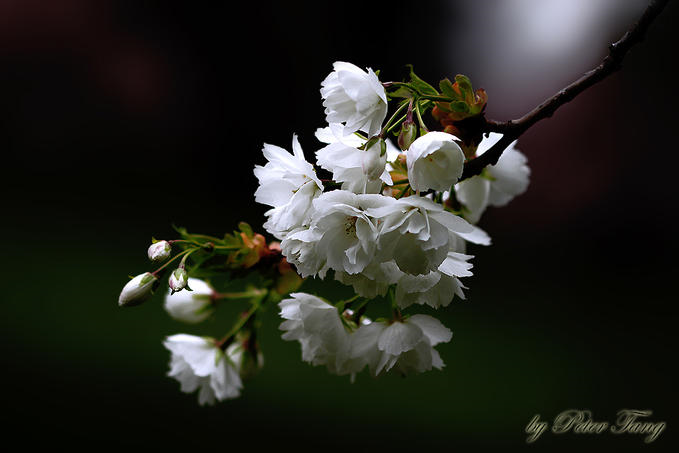 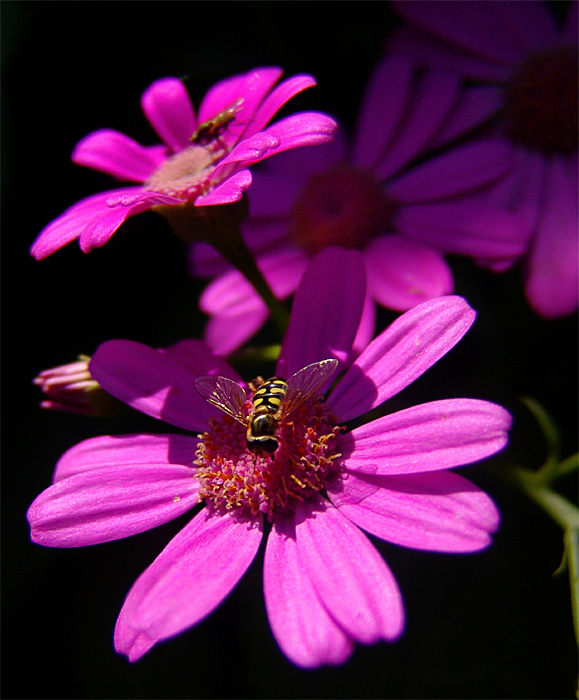 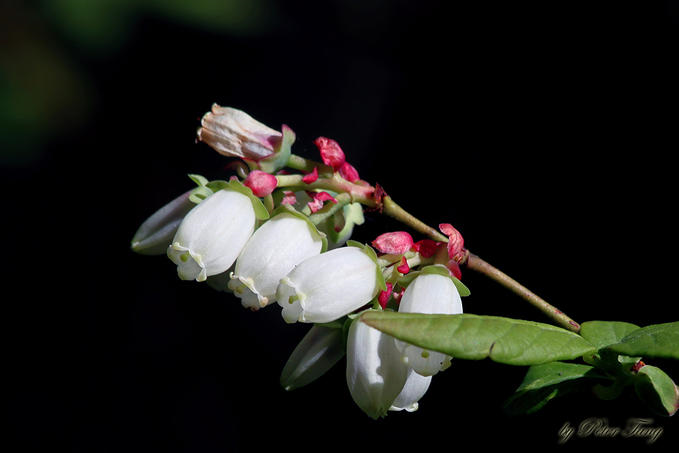 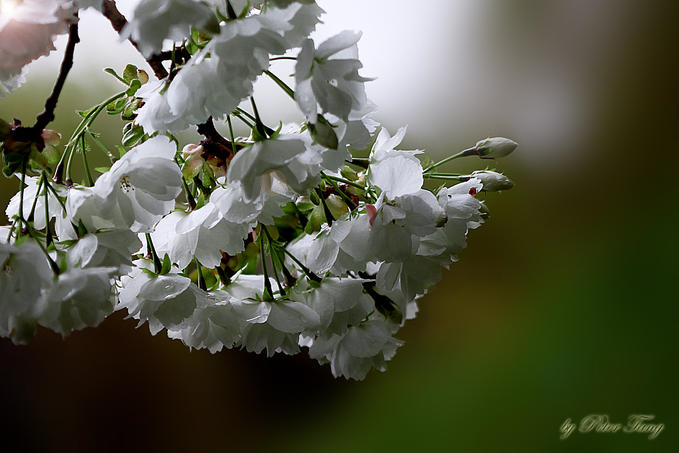 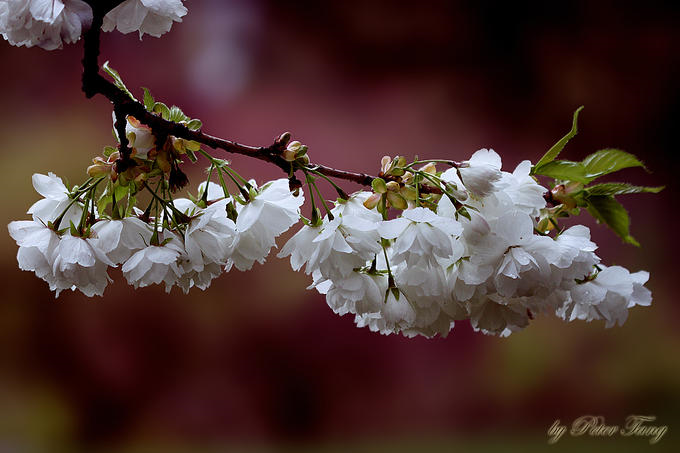 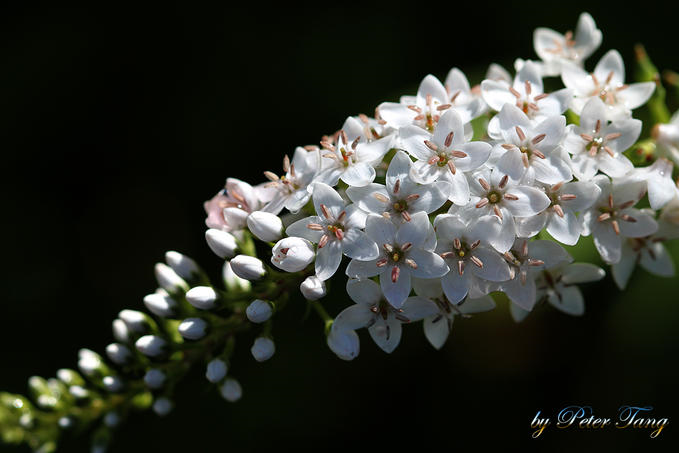 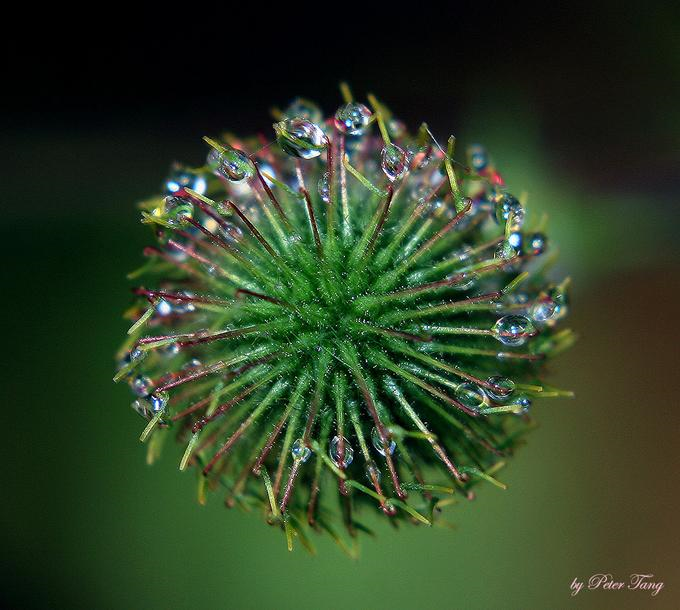 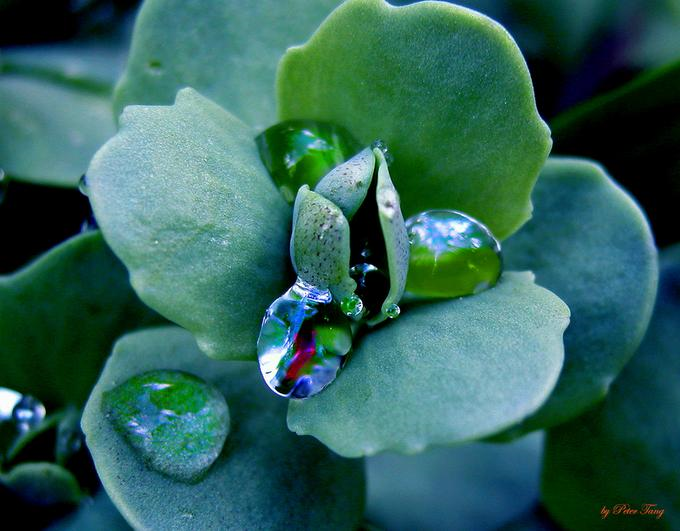 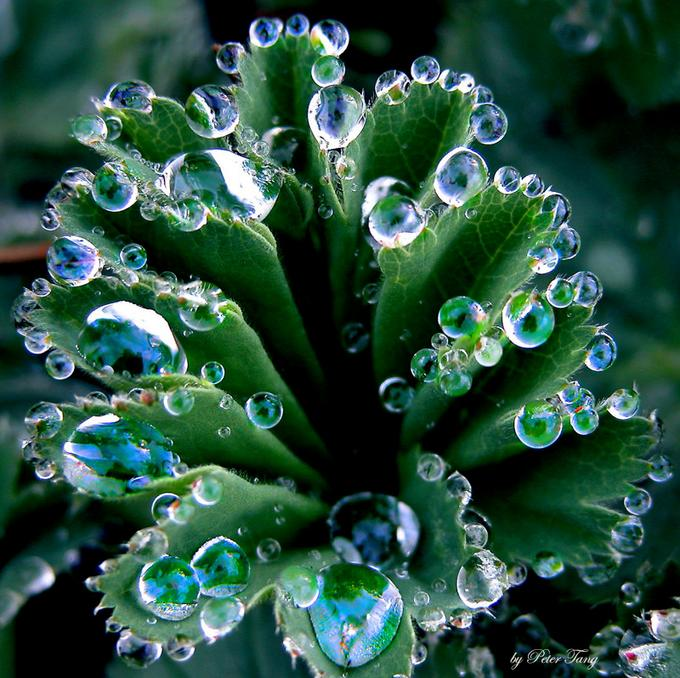 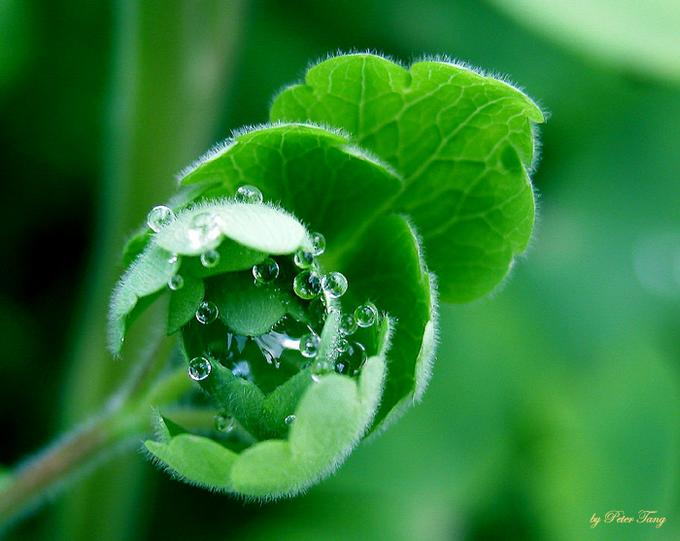 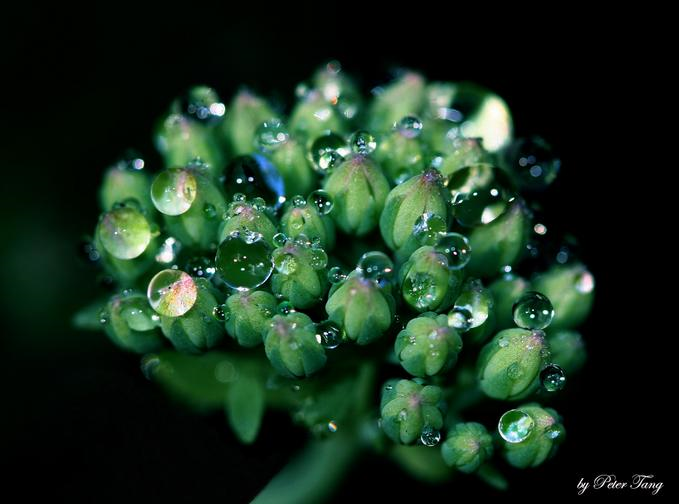 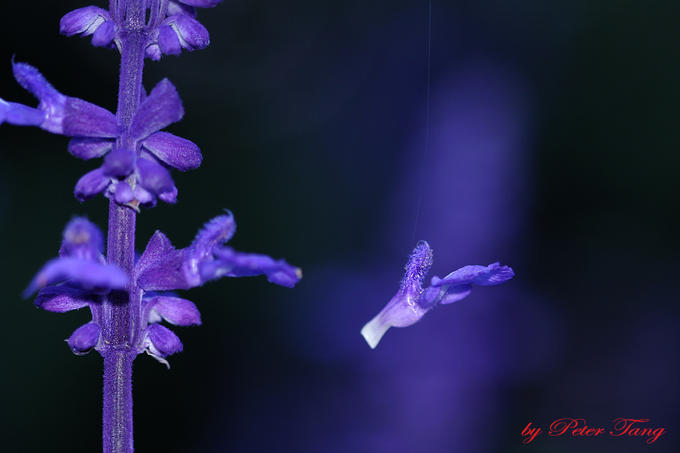 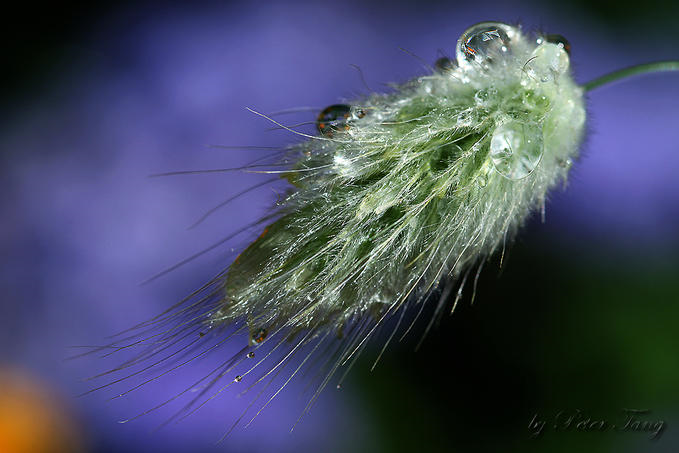 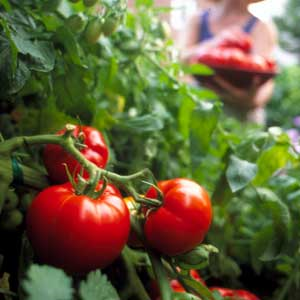 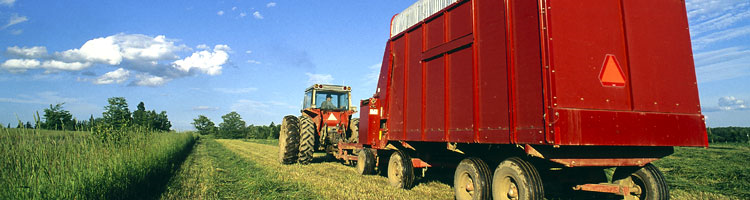 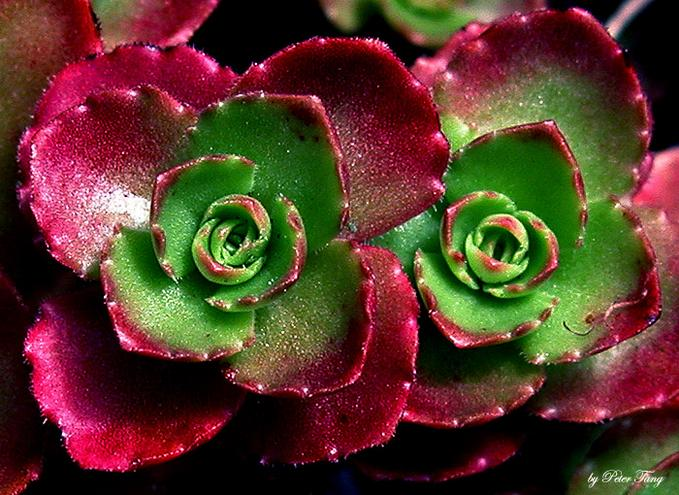 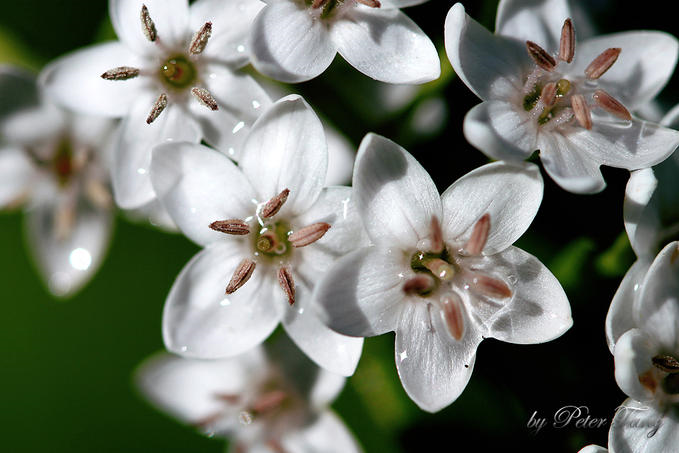 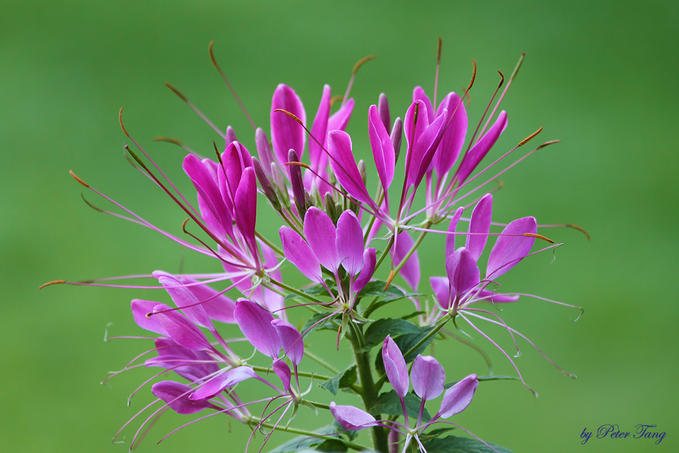 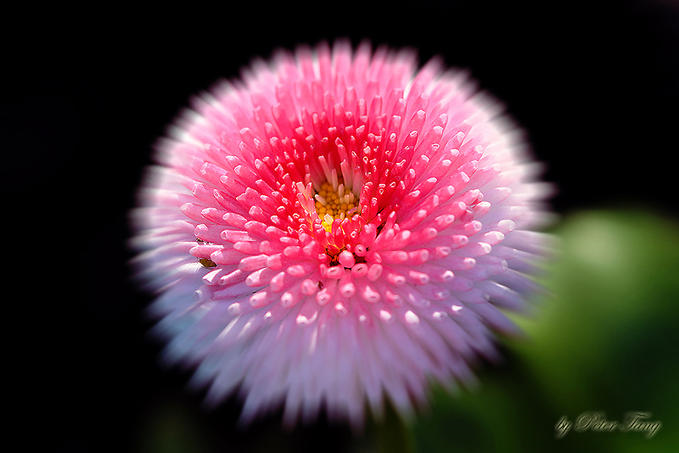 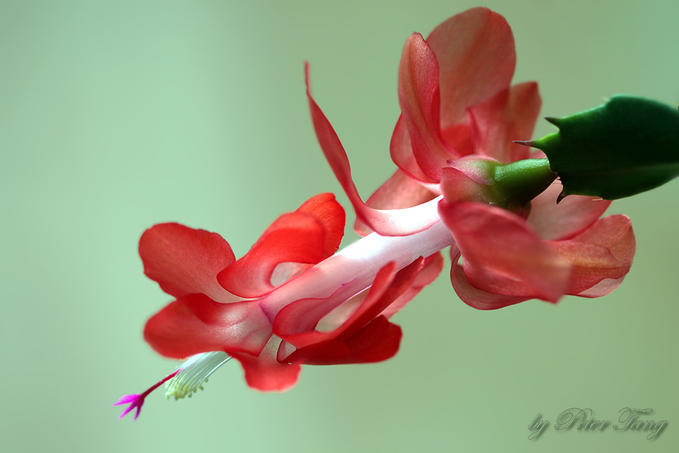 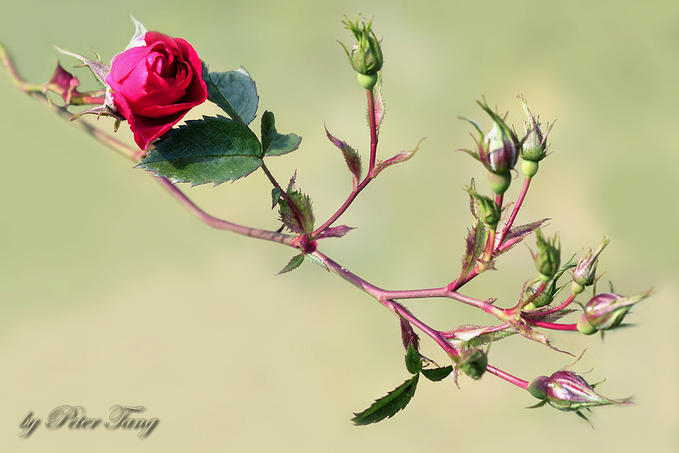 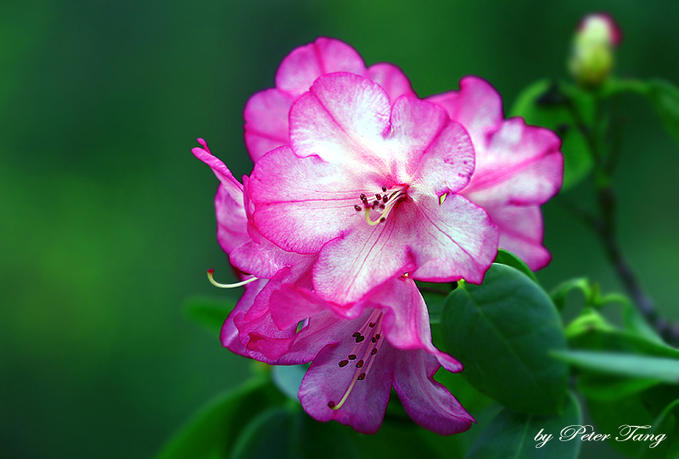 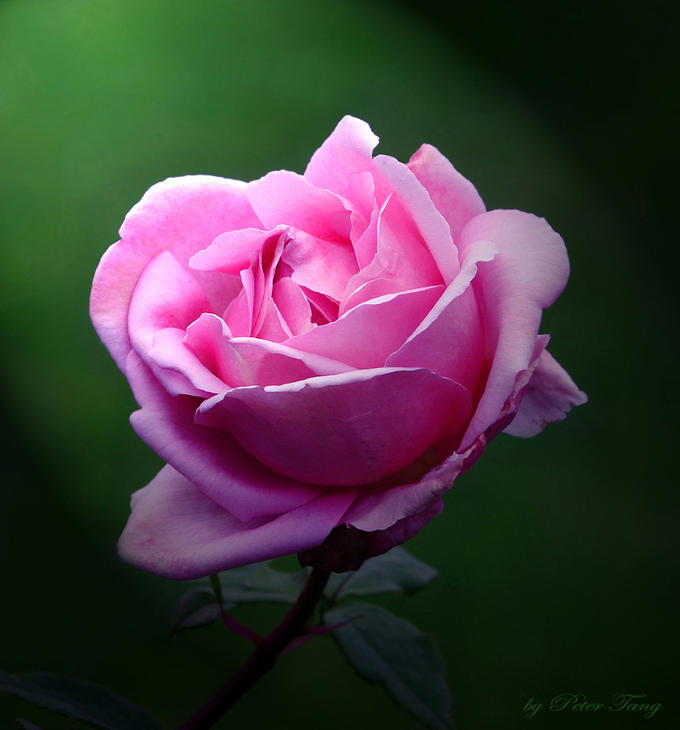 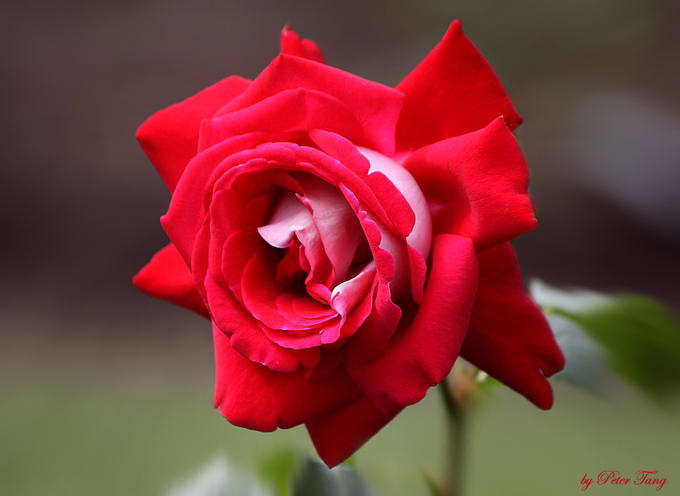 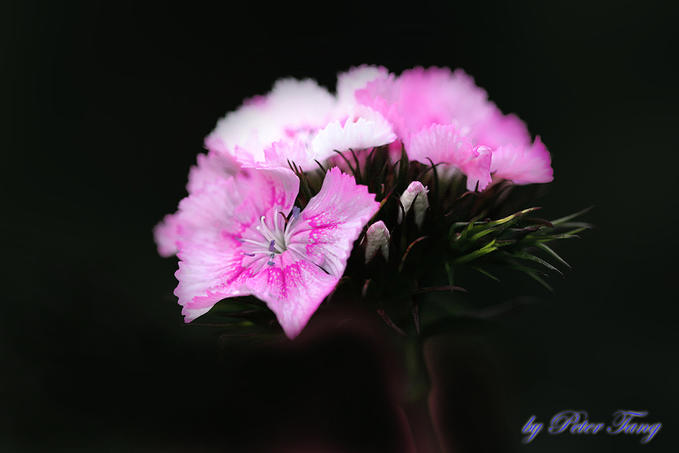 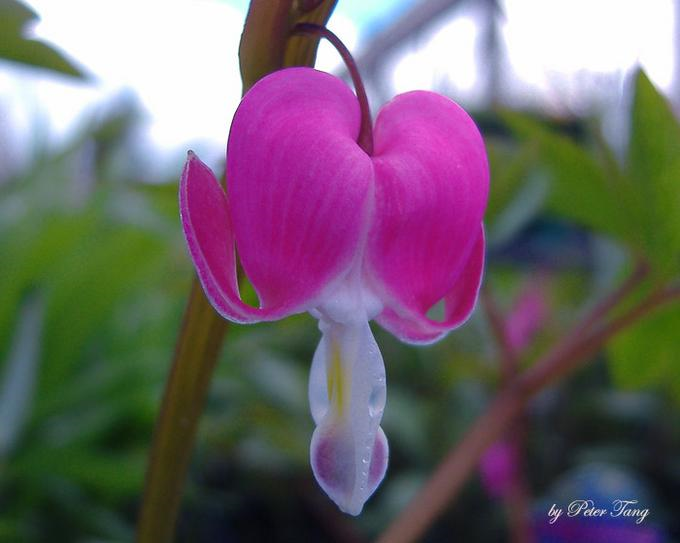 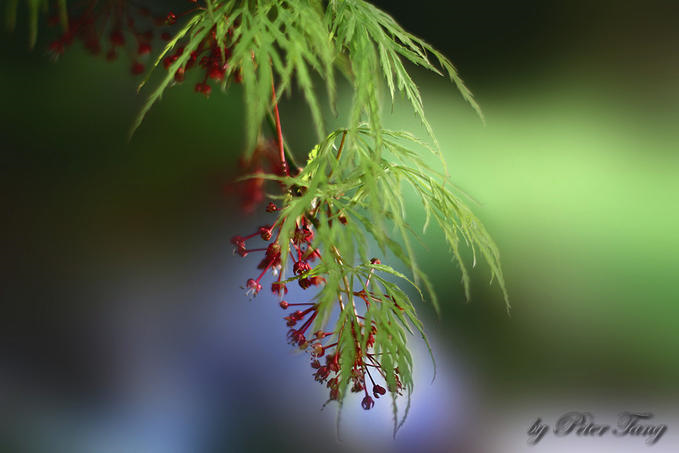 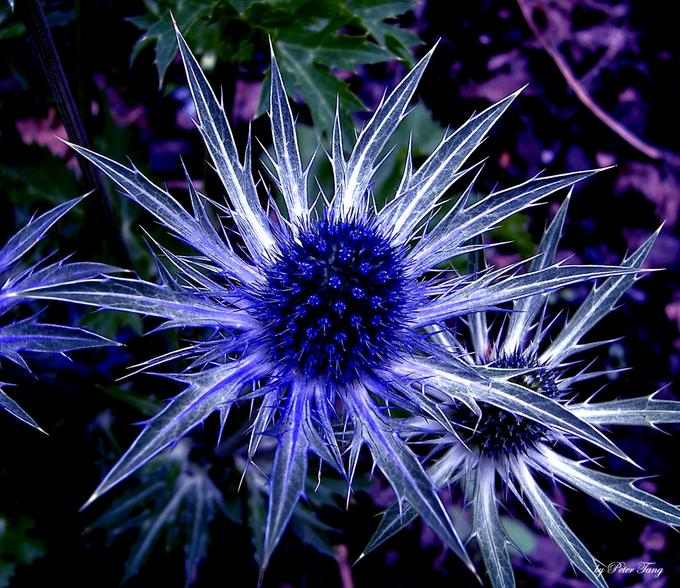 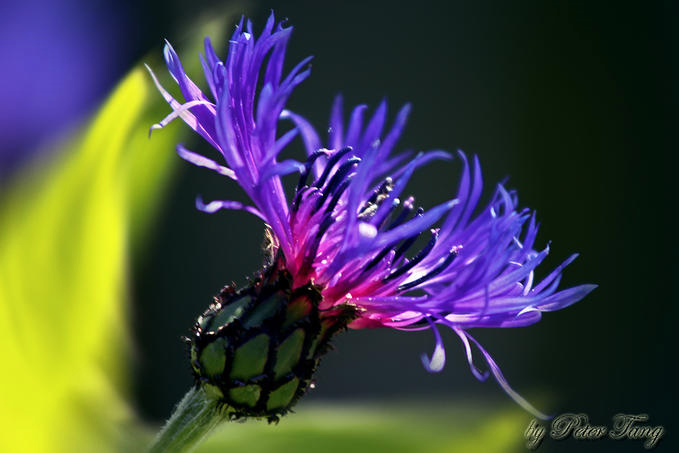 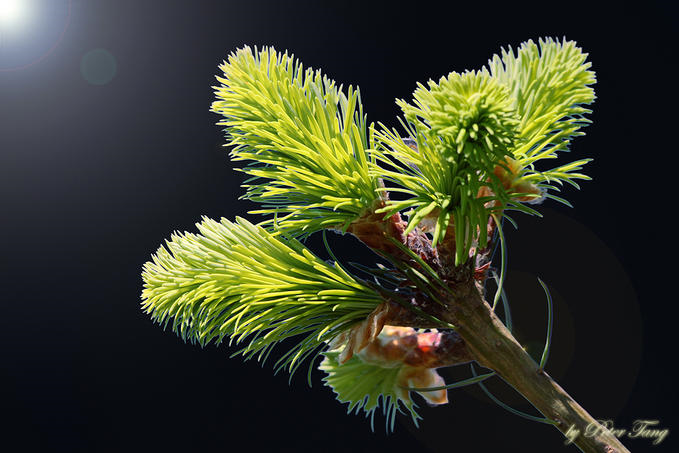 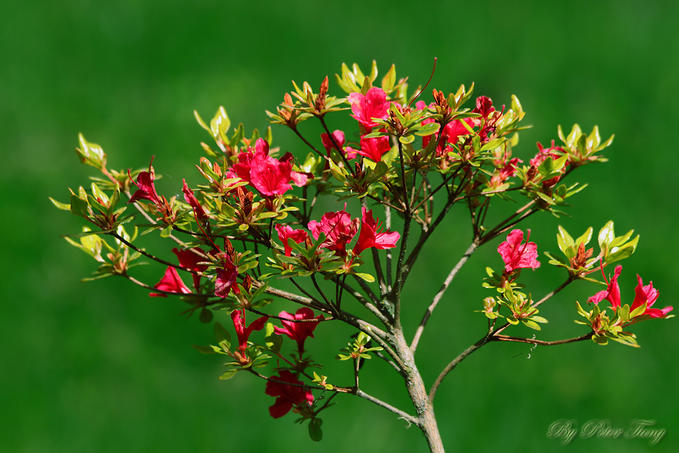 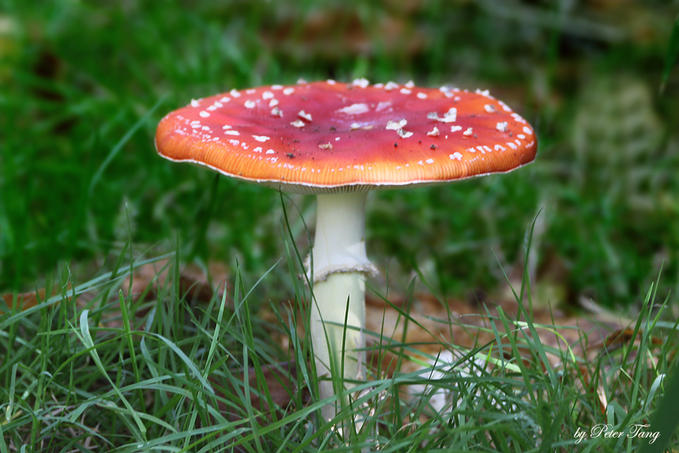 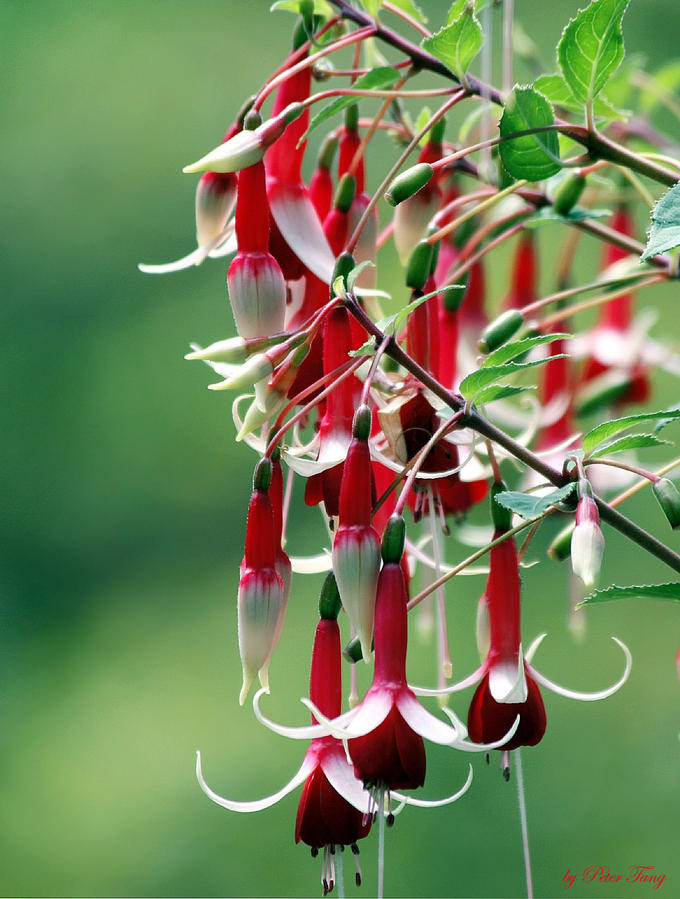 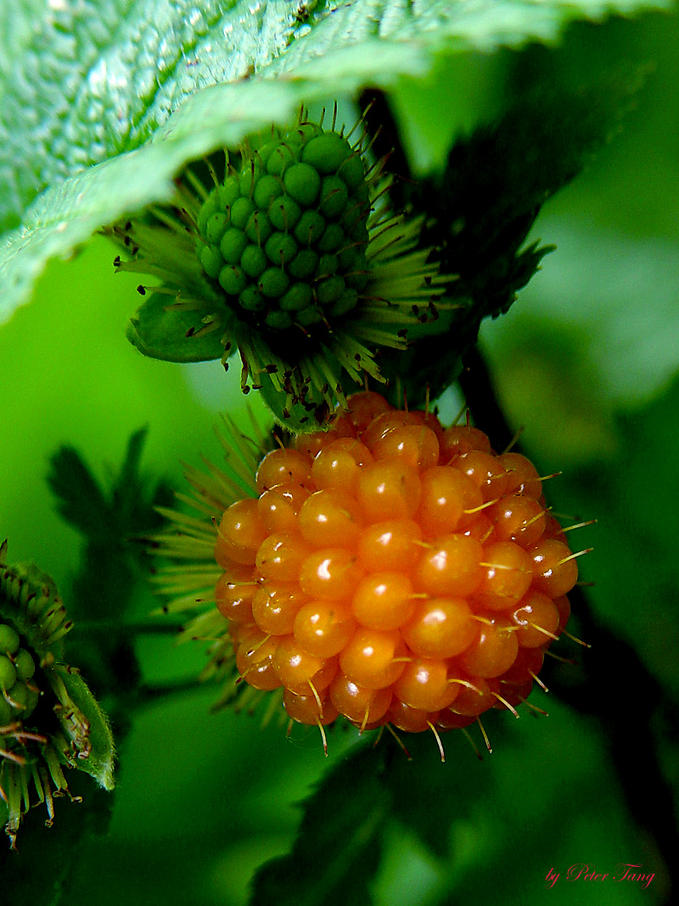 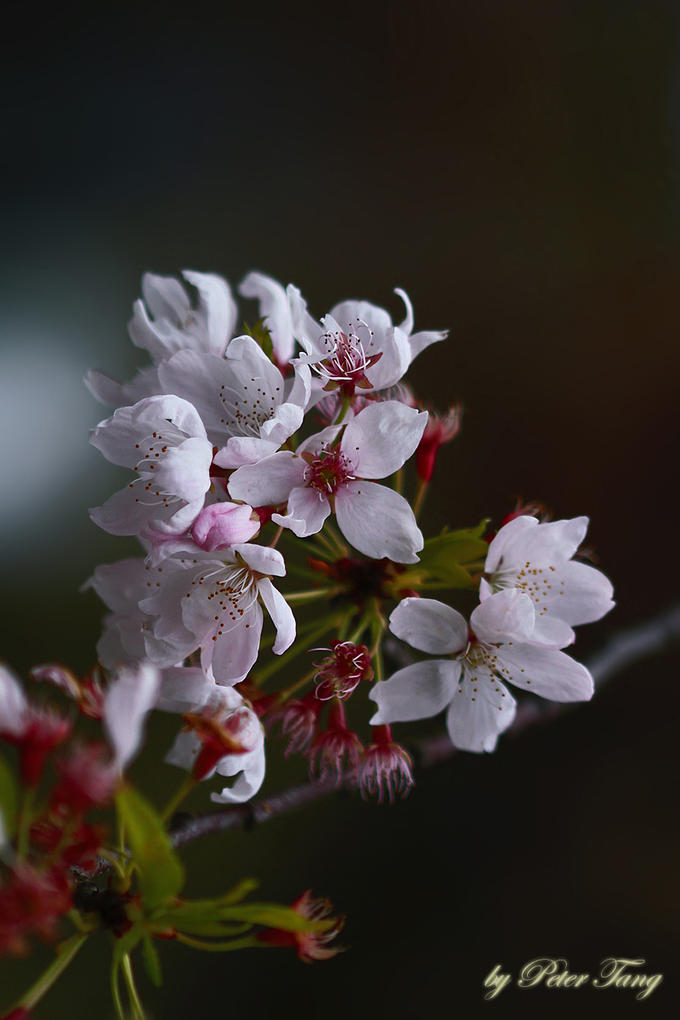 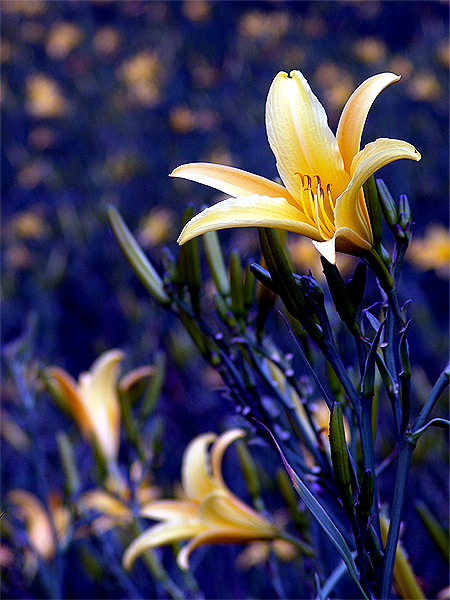 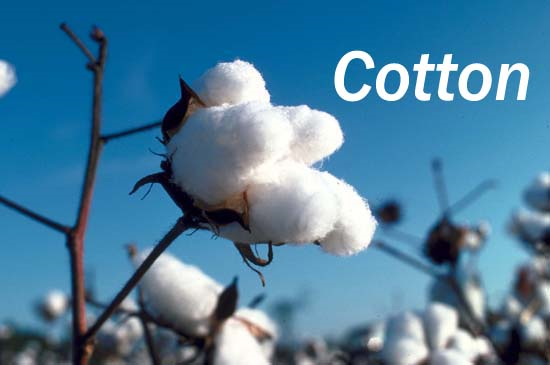 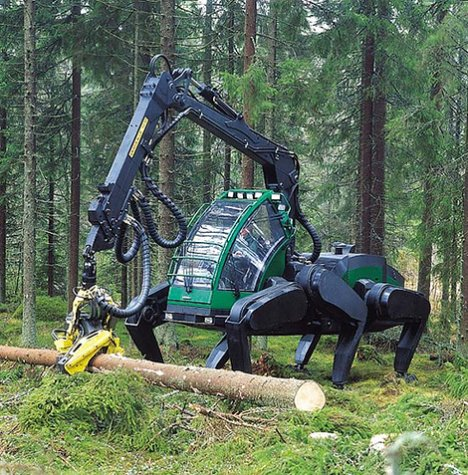 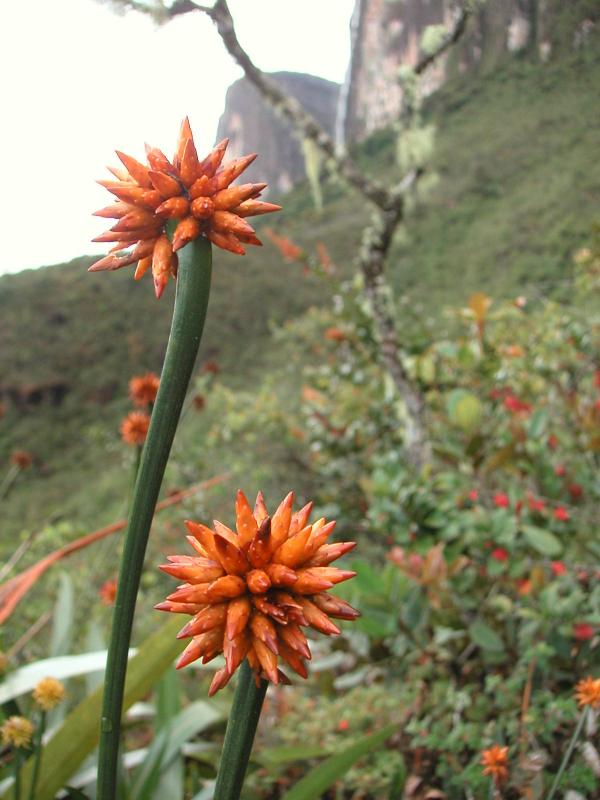 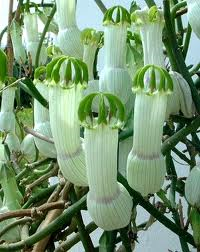 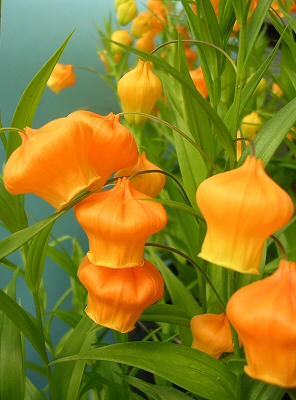 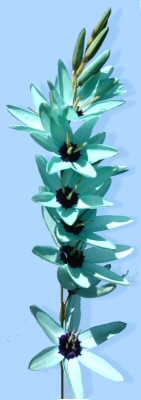 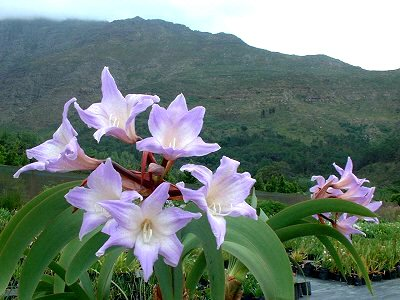 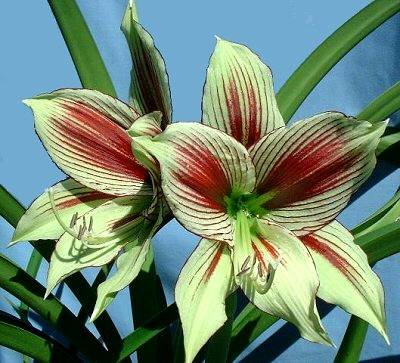 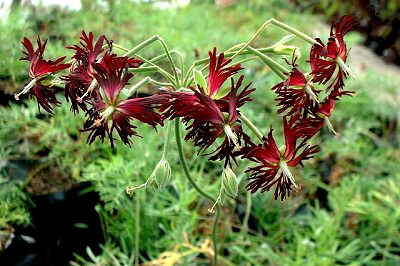 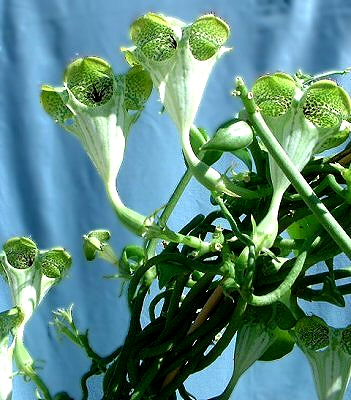 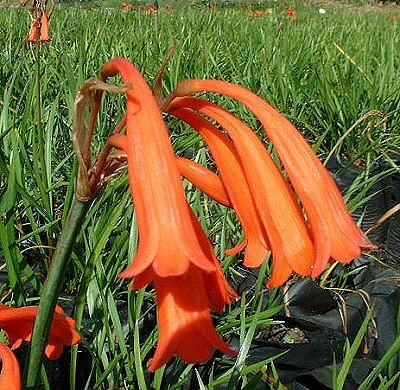 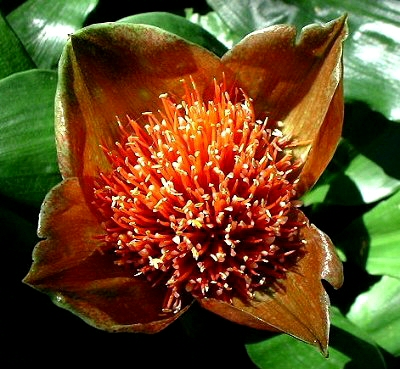 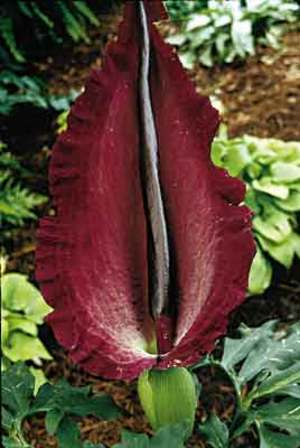 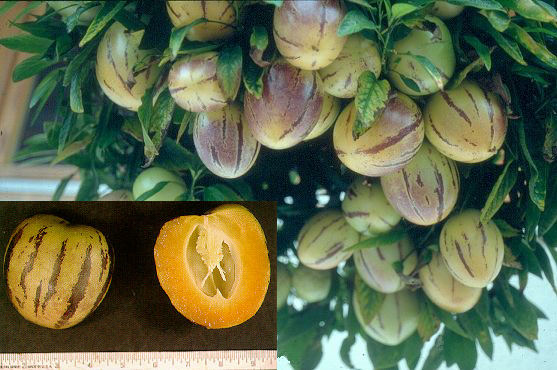 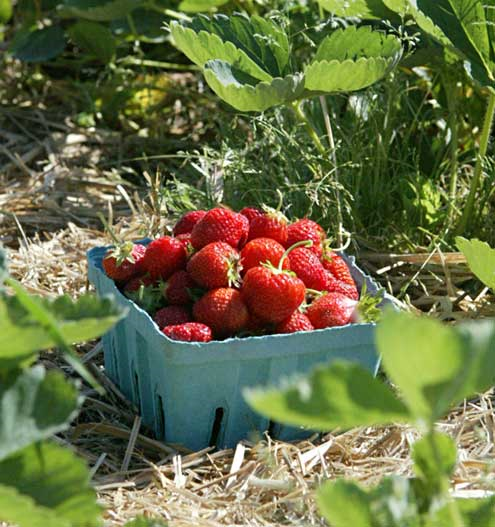 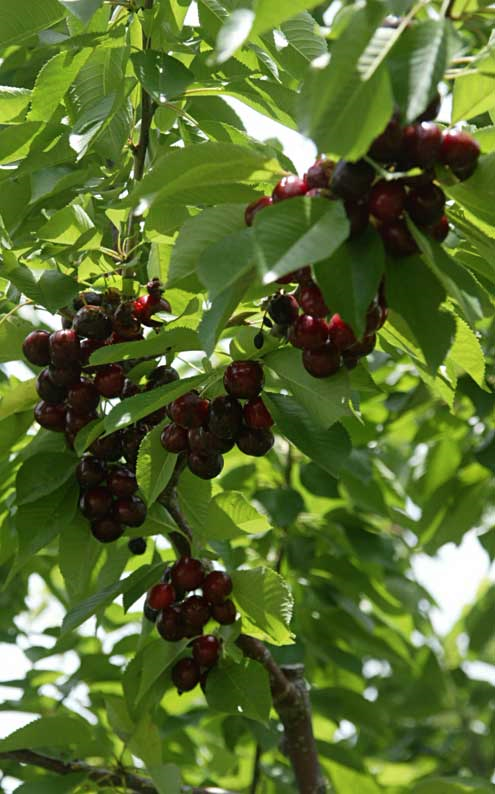 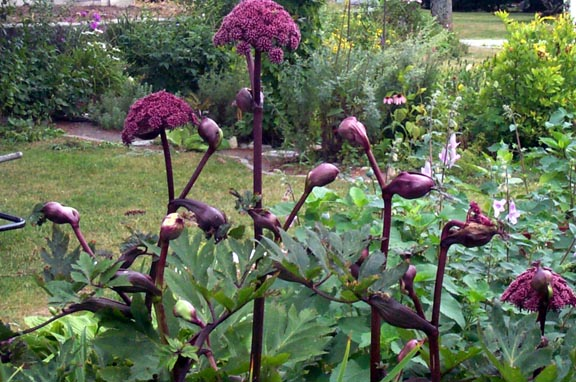 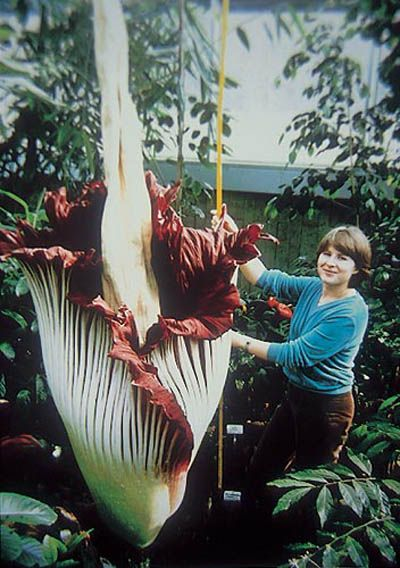 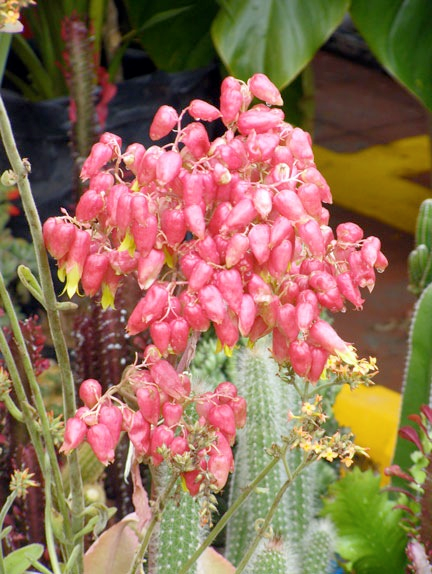 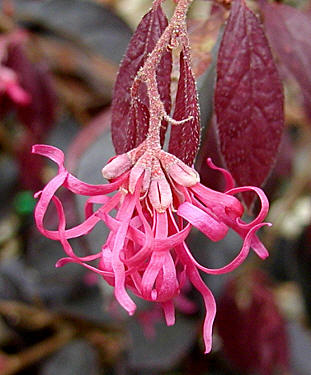 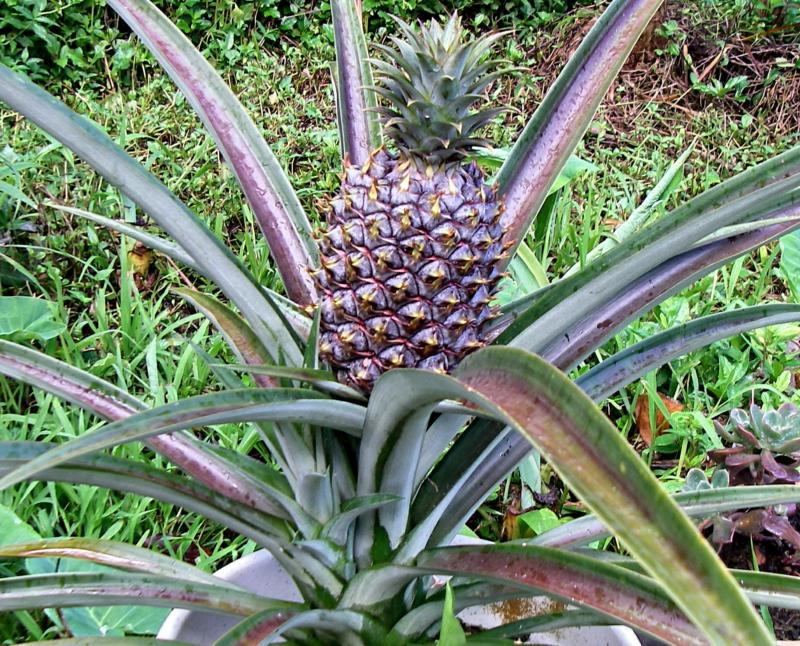 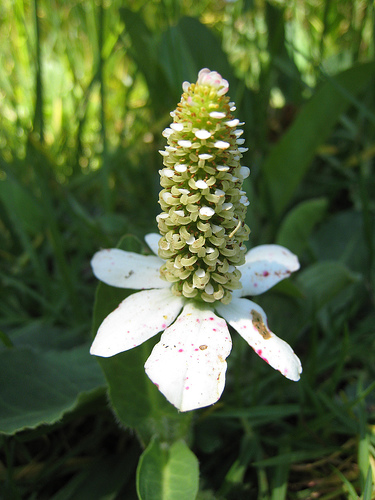 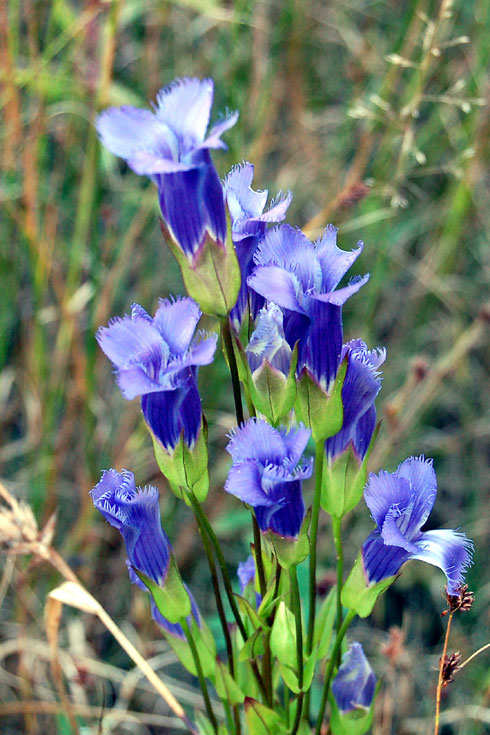